2022-2023 ALA CD#13.22023 ALA Annual Conference
ALA Treasurer’s Report
Membership Meeting
and Information Session
June 24, 2023
FY 2023 YTD Financial Results
As of March 31, 2023
2
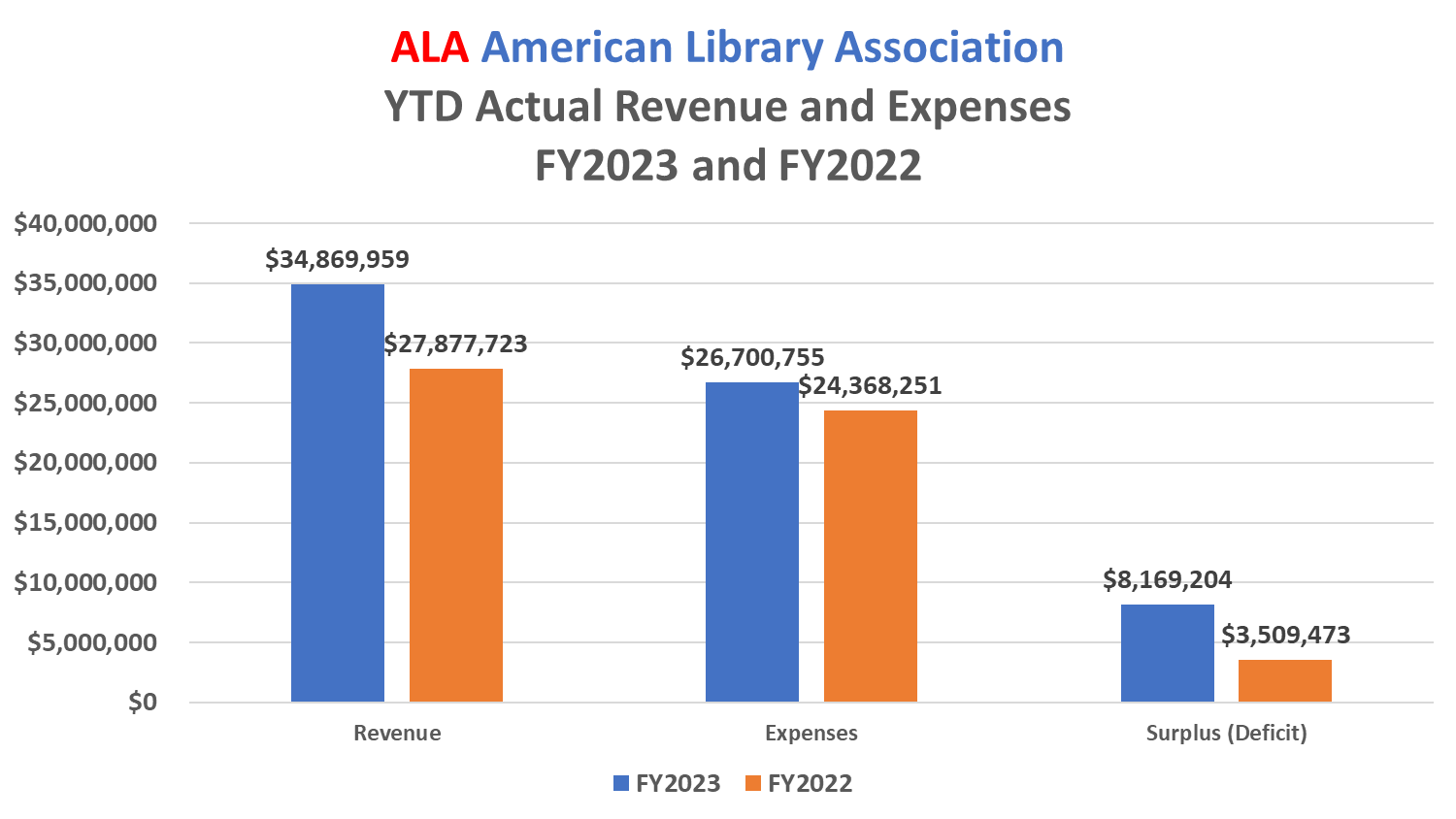 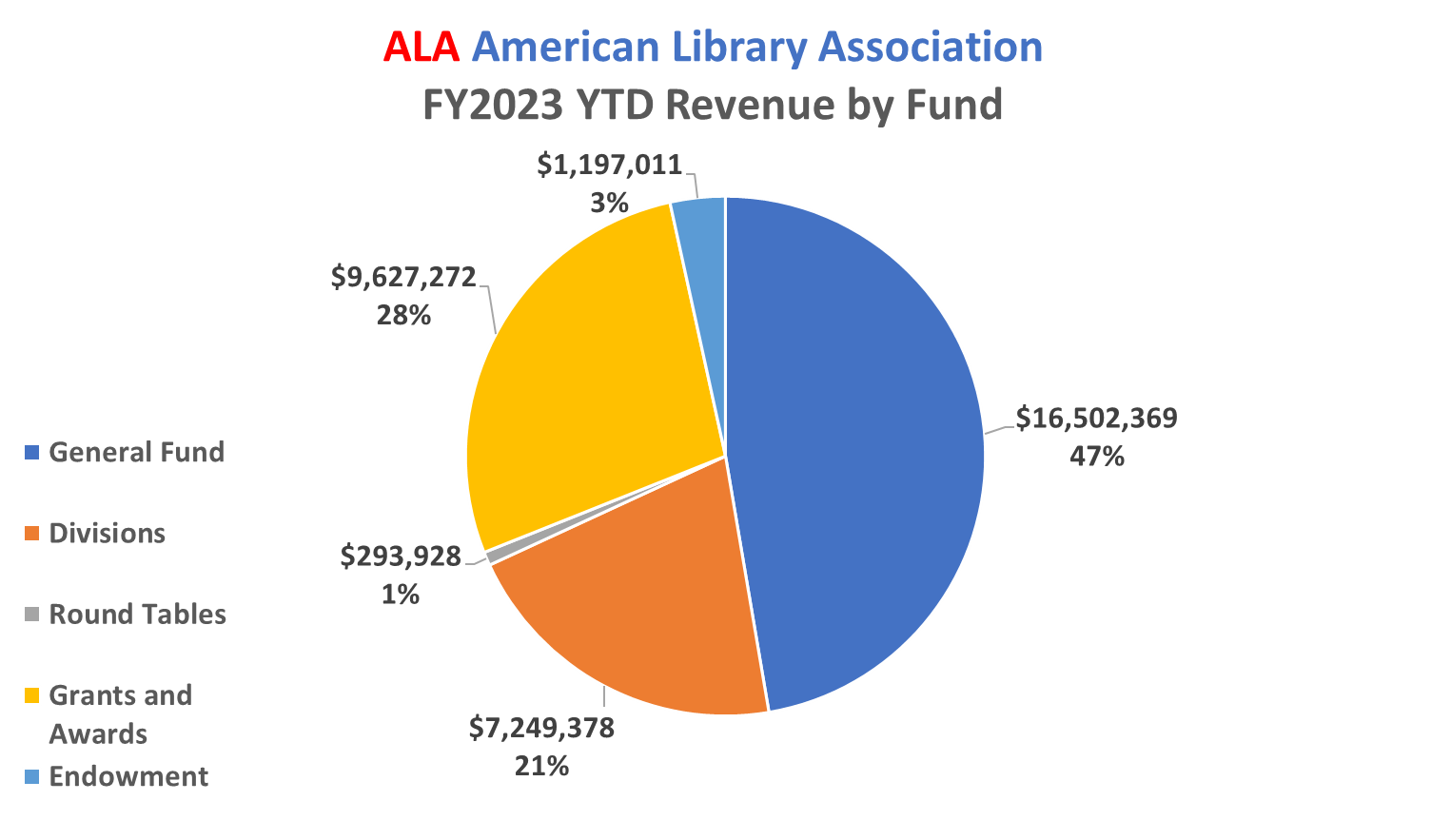 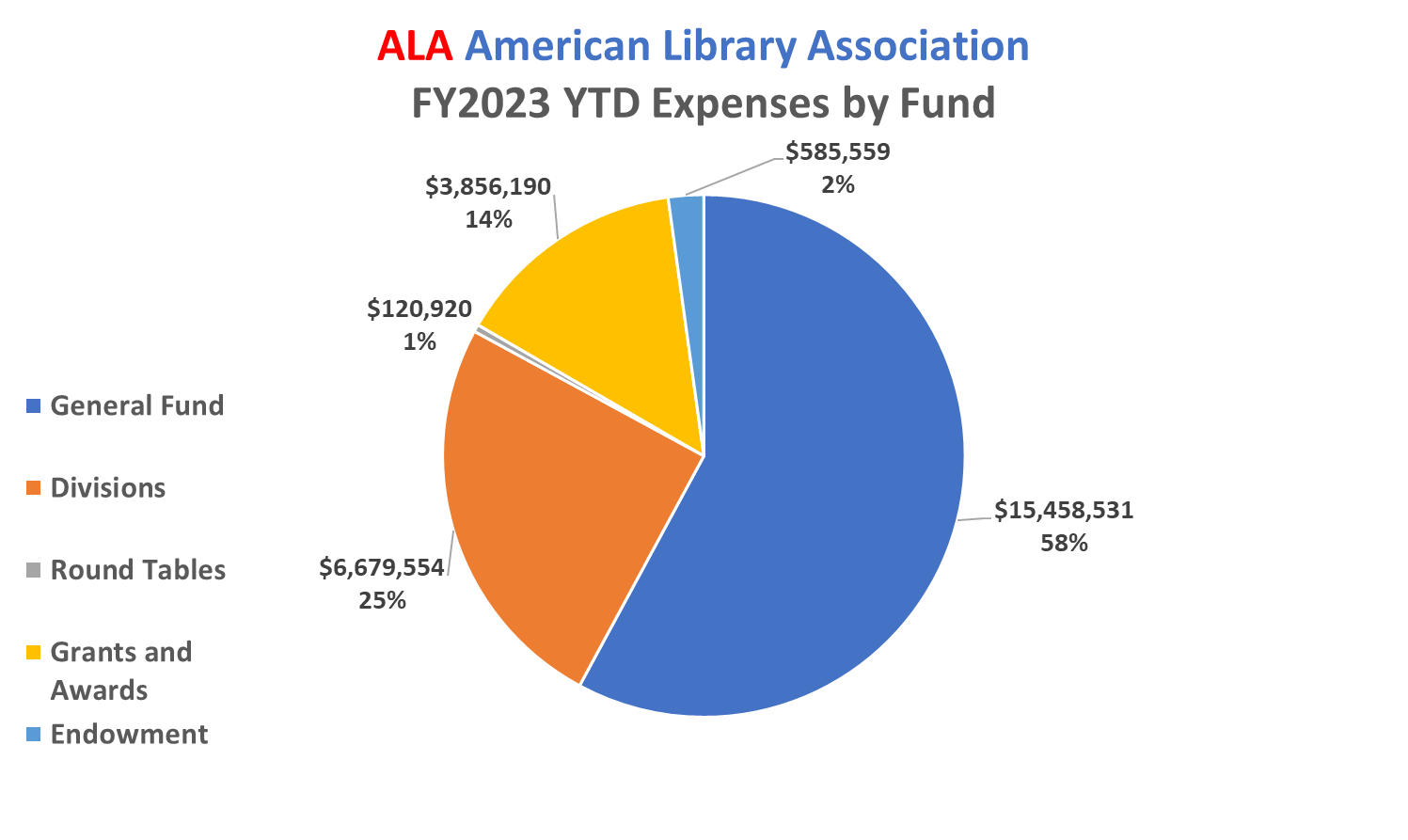 FY 2024 Budget Overview
6
FY 2024 Budget Overview
7
Have a great time at ALA Annual!